Reliability Unit Commitment



Agee Springer
Supervisor, Engineer Development Program

2018 Operator Training Seminar
Objectives
Review the purpose and timeline of the Reliability Commitment process

Identify the steps the RUC engine takes to make commitment recommendations

Identify the impacts of decisions made by ERCOT and QSEs in the RUC process
2
Today’s Agenda
RUC Fundamentals
The RUC Engine
Control Room Analysis and Actions
Post-RUC Actions and Impact
3
Today’s Agenda
RUC Fundamentals
The RUC Engine
Control Room Analysis and Actions
Post-RUC Actions and Impact
4
What is RUC?
RUC is an acronym for Reliability Unit Commitment

RUC ensures…
Enough capacity is committed to serve forecasted load
Committed capacity is in the right locations
5
RUC Considerations – Capacity
Not available to RUC
When evaluating capacity, RUC differentiates between dispatchable generation and Ancillary Services

Capacity that is reserved for AS is unavailable to RUC

If AS will be needed to meet projected load, RUC will commit additional generation to ensure there is enough dispatchable capacity available
AS Capacity
AS Capacity
Load Forecast
RUC Commit
Dispatchable Capacity
6
RUC Considerations – Locational
When deciding which resources to commit, RUC evaluates several factors:
Resource constraints
Transmission constraints
Resource startup and minimum energy costs

This ensures generation is committed in the right locations to maintain grid reliability while minimizing costs
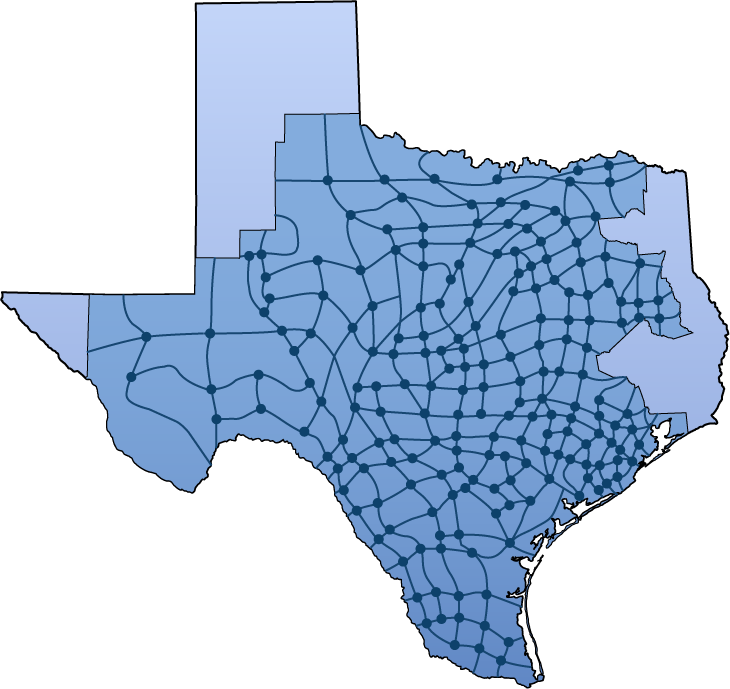 7
Where RUC Fits
8
When are RUC Studies Executed
There are three RUC sequences:
Weekly (WRUC) 
Day-Ahead (DRUC)
Hourly (HRUC)

These are executed at different times during the Operating Day and study different timeframes.
Day 1
Day 2
9
[Speaker Notes: We don’t commit units in WRUC – will not be talking about it in this presentation]
When are RUC Studies Executed
Day-Ahead RUC (DRUC) 
Executed after the completion of the Day-Ahead Market (DAM) plus a period for COP updates, typically at 14:30 
Evaluates each hour of the next Operating Day
DRUC Study Period
Day 1
Day 2
1430 
DRUC runs
10
When are RUC Studies Executed
Hourly RUC (HRUC) 
Executed hourly
Evaluates all remaining hours in the current Operating Day plus all hours of the next OD after the completion of DRUC
1800
1700
1600
DRUC Study Period
HRUC runs each hour
0200
0100
Day 1
Day 2
0000
1430 
DRUC runs
11
RUC Results
All commitments/decommitments made in each RUC run (DRUC or HRUC) are presented as recommendations to the operator

The operator may accept all, some, or none of these recommendations and may also manually commit additional units before approving the RUC results

Once approved, the RUC results are sent to the affected QSEs via XML message

RUC commitments may also be communicated via Verbal Dispatch Instruction (VDI)
12
Today’s Agenda
RUC Fundamentals
The RUC Engine
Control Room Analysis and Actions
Post-RUC Actions and Impact
13
RUC Input
RUC Engine – Overview
RUC Engine Process
RUC Output
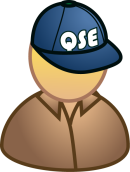 Offers
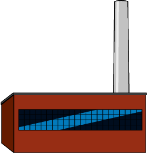 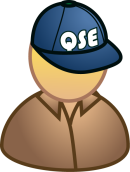 Current Operating Plans (COPs)
Reliability Unit 
Commitment Engine
Resource Commitments
Transmission
Security Analysis
(TSA)
Reliability UnitCommitment
(RUC)
Network
Operations
Model
Resource De-commitments
Contingencies
Constraint Information
Load Forecast
Additional Resource Information
14
RUC Engine – Inputs
Tells RUC which units are committed (ON), offline but available (OFF), or unavailable (OUT).

Includes equipment ratings, transmission outages, etc.

Includes all current valid contingencies.

Load forecast by hour and includes current Load Distribution Factors (LDFs).

High and Low Sustained Limits (HSL), Ancillary Service (AS) responsibilities, start time, start type (hot, warm, cold), min online time, etc.
Current Operating Plans (COPs)
Network
Operations
Model
Contingencies
Load Forecast
Additional Resource Information
15
RUC Engine
The RUC Engine is made up of two blocks

The first is a Transmission Security Analysis (TSA)

The second is the Reliability Unit Commitment (RUC)

These two steps are looped until a satisfactory result is reached
RUC Engine
Transmission
Security
Analysis
(TSA)
Reliability UnitCommitment
(RUC)
16
RUC Engine
Determine initial unit commitment
Occurs in the RUC block
Resources that have previously committed (through DAM, earlier RUCs, and self-commitments) are optimally dispatched to meet load forecast
Additional resources may be committed if existing generation is not sufficient.
Transmission constraints are not considered
RUC Engine
Transmission
Security
Analysis
(TSA)
Reliability UnitCommitment
(RUC)
17
RUC Engine – Three Part Offers
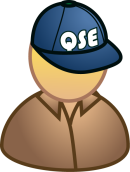 Offers
When evaluating resources for commitment, the RUC block looks at
Startup Offer (if applicable)
Minimum Energy Offer

The Energy Offer Curve is not used when making a commitment decision
RUC Engine
Transmission
Security
Analysis
(TSA)
Reliability UnitCommitment
(RUC)
Reliability UnitCommitment
(RUC)
Energy Offer Curve
Startup Offer
Minimum Energy Offer
Cost per hour at LSL
Cost up to LSL
($/Start)
($/MWh)
18
RUC Engine
Security analysis of initial dispatch solution
Dispatch solution from RUC block is provided to the TSA block
A security analysis is performed that considers both the base case and contingency conditions
A list of binding and violated constraints is generated
RUC Engine
Transmission
Security
Analysis
(TSA)
Reliability UnitCommitment
(RUC)
19
RUC Engine
Determine revised unit commitments
List of binding/violated constraints from the TSA block is provided to the RUC block
These constraints are then enforced in the RUC block
Online units are optimally re-dispatched and additional generation is committed as needed to resolve the constraints
RUC Engine
Transmission
Security
Analysis
(TSA)
Reliability UnitCommitment
(RUC)
20
RUC Engine
Security analysis of revised dispatch solution
Dispatch solution from the latest RUC block run is provided to the TSA block
A security analysis is performed that considers both the base case and contingency conditions
A list of binding and violated constraints is generated
RUC Engine
Transmission
Security
Analysis
(TSA)
Reliability UnitCommitment
(RUC)
21
RUC Engine
Steps 3 and 4 are looped until
The TSA shows all constraints have been resolved
OR
There are no units that can be committed to resolve any remaining constraints
RUC Engine
Transmission
Security
Analysis
(TSA)
Reliability UnitCommitment
(RUC)
22
RUC Engine – Outputs
Presented as recommendations to the ERCOT Operator
Operator must review and may make changes manually


Detailed information on contingency, overloaded element, ratings and flows, unit shift factors, etc.
Presented as informational to the Operator to assist in analysis
Resource Commitments
Resource De-commitments
Constraint Information
23
Today’s Agenda
RUC Fundamentals
The RUC Engine
Control Room Analysis and Actions
Post-RUC Actions and Impact
24
Control Room Activities
Once the RUC sequence has completed, the Operator reviews multiple screens

These screens contain the results of the study as well as details on how RUC arrived at its recommendations

The Operator uses this information to make final commitment decisions
25
MMS Displays
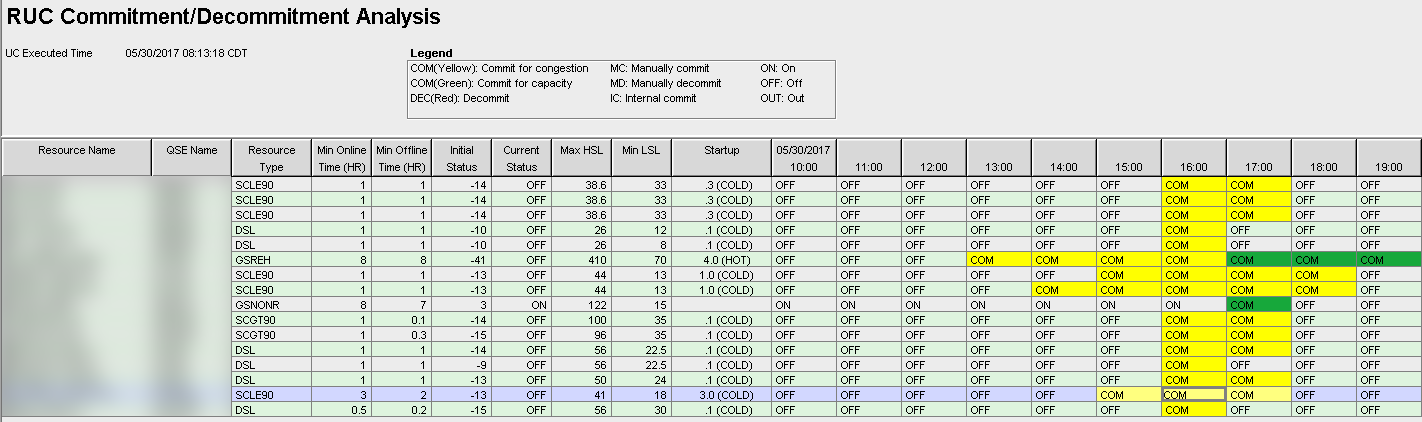 The Commitment/Decommitment Analysis display gives the operator an overview of RUC recommendations
Hours where commitment is recommended are highlighted
Reason for commitment indicated by color
Other unit information (startup type, min online time, HSL/LSL, etc.) is also shown
26
MMS Displays
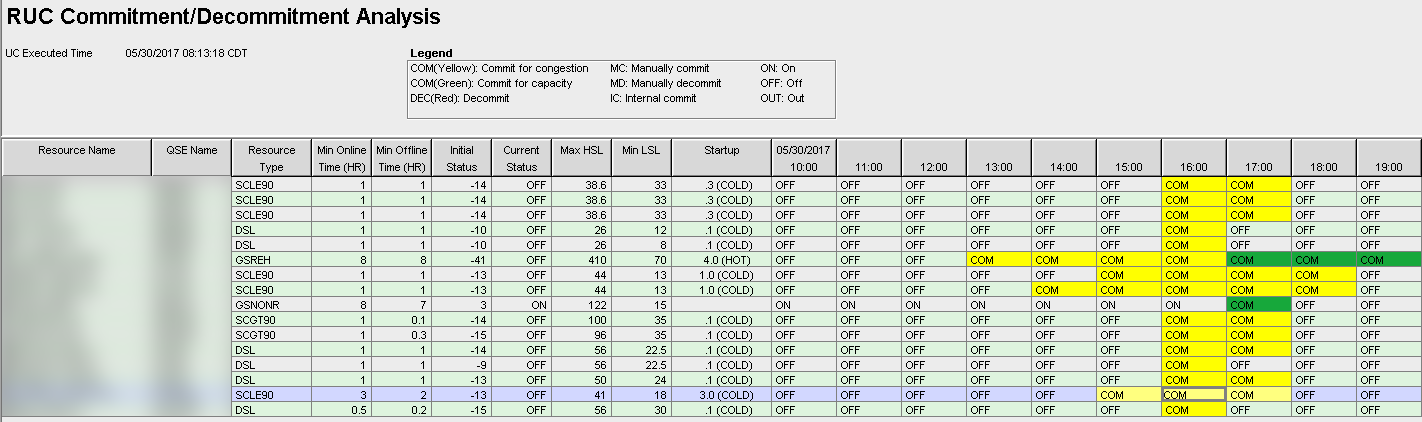 The Operator may click on a highlighted hour, bringing up the Resource to Constraint Details display
27
MMS Displays
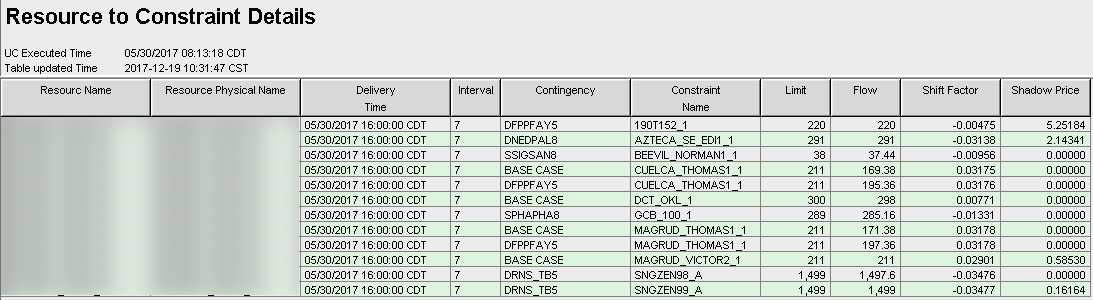 The Operator may click on a highlighted hour, bringing up the Resource to Constraint Details display
Shows all constraints that were binding for that hour
Shows shift factor for the selected resource on each constraint
Shows the flow and shadow price at the end of the RUC solution for each constraint
28
MMS Displays
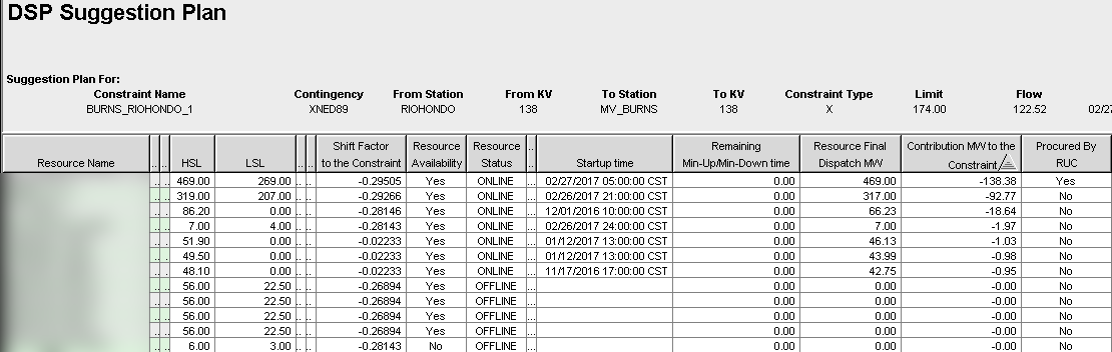 If the Operator needs additional information, a Suggestion Plan can be generated
Gives detailed information for a single constraint in a single hour (e.g. constraint A in HE 17)
Allows the Operator to see if a suggested commitment is reasonable or to identify other impactful units if additional commitments are needed
29
MMS Displays
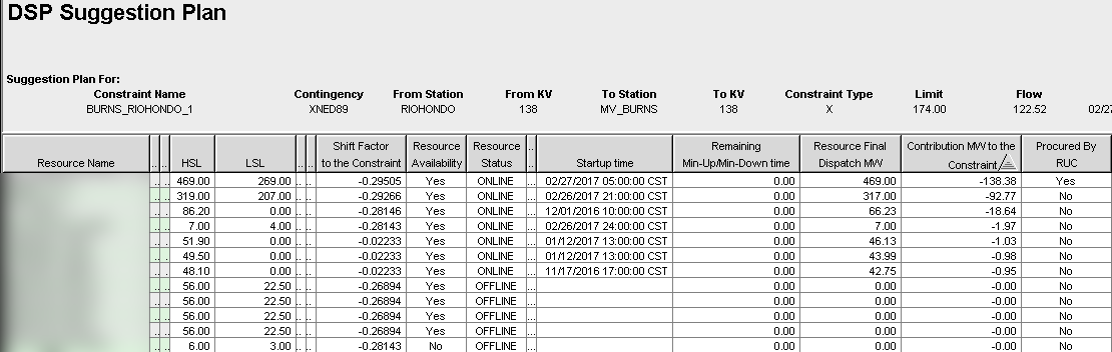 For each unit, the Suggestion Plan shows
Final MW dispatch for each unit
The MW impact the unit had on a constraint as a result
Whether the unit was selected by RUC for commitment
30
MMS Displays
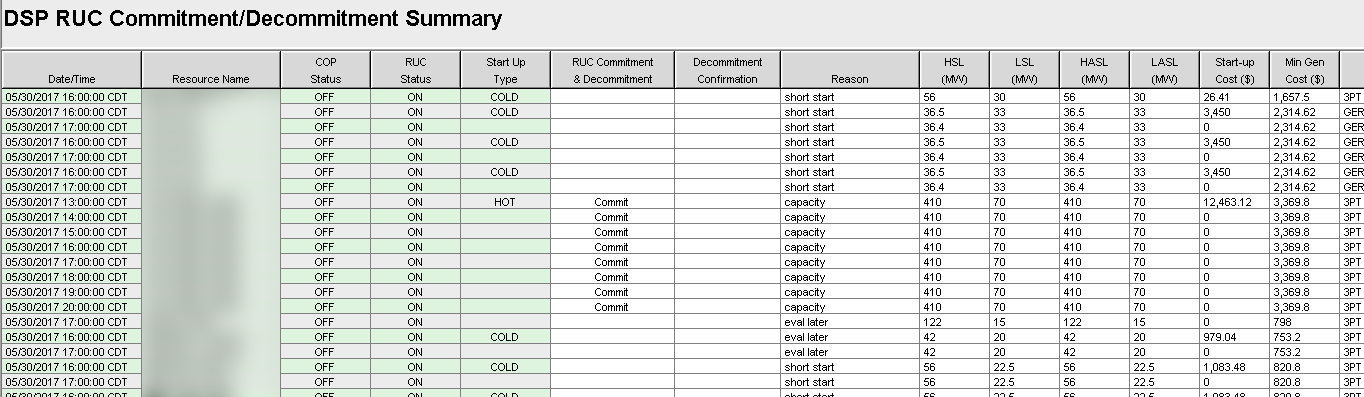 The Commitment/Decommitment Summary page is then use to finalize the commitment decisions
Suggested units are automatically entered
The Operator may manually add or remove units
A reason must be entered for all commitments and manual actions
31
Making Commitment Decisions
While the RUC tool makes suggestions, it is the Operator that is ultimately responsible for making commitment decisions

Several factors go into deciding these outcomes
32
Making Commitment Decisions
Possible reasons for deciding not to commit a unit recommended by RUC:
Evaluate Later: RUC suggestion is valid but the unit’s start time allows for the decision to be deferred until a later HRUC run.
Short Start: RUC suggestion is valid but the unit has a start time of <1 hour.
A review of load forecast, weather forecast, COP data, and additional real-time studies has shown the unit is not needed.
33
Making Commitment Decisions
Possible reasons for deciding to accept a RUC recommendation:
Capacity: Unit is needed to ensure adequate system-wide capacity
Contingency: Unit is needed to manage congestion. The specific contingency will be entered as the Reason for commitment.
Valley Import: Specific reason given for the Valley Import GTC
34
Making Commitment Decisions
Possible reasons for manually committing a unit that was not recommended by RUC:
Voltage Support: The RUC tool cannot see voltage contingencies. Must be identified in additional study and committed manually.
Forced outage occurred after RUC run was initiated.
A review of load forecast, weather forecast, COP data, and additional real-time studies has shown the unit is needed
35
Today’s Agenda
RUC Fundamentals
The RUC Engine
Control Room Analysis and Actions
Post-RUC Actions and Impact
36
Responsibilities after a RUC
Once a decision to commit a unit has been reached, both ERCOT and the QSE have defined responsibilities:







The communication may be electronic or verbal
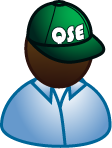 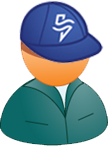 37
Responsibilities after a RUC
When a QSE receives a RUC instruction, it has two options for how to proceed:
The QSE may choose to go ONRUC
The QSE may choose to buy-back the RUCed hours and go ONOPTOUT

Each option has different operational and financial implications

The resource must still be online for all RUCed hours regardless of which option is chosen
38
Going ONRUC – Operational Impacts
If the QSE elects to go ONRUC
All energy above LSL is subject to an offer floor of $1500
The QSE may update the Energy Offer Curve by the end of the Adjustment Period
ERCOT will update it automatically if the QSE does not
The Reliability Deployment Price Adder will be triggered for all other online units
Energy Offer Curve
$1500
LSL
HSL
39
Going ONRUC – Financial Impact
If the QSE elects to go ONRUC
ERCOT guarantees the QSE will recover its Start-up and Minimum Energy Costs
QSE must actually incur the costs
Start-up cost only paid if the unit start was due to the RUC instruction
Minimum Energy Costs
Startup Costs
Costs Incurred
40
Going ONRUC – Financial Impact
RUC Guaranteed Amount
Minimum Energy Costs
Make-Whole Payment
$
Real-Time Revenue
less
Incremental Costs
Startup Costs
Revenues Received
Costs Incurred
This means the QSE will receive a make-whole payment if revenue is less than costs
41
Going ONRUC – Financial Impact
RUC Guaranteed Amount
Real-Time Revenue
less
Incremental Costs
Claw-Back Charge
Minimum Energy Costs
$
Startup Costs
Revenues Received
Costs Incurred
However, the QSE may receive a claw-back charge for revenues beyond the RUC guaranteed amount
42
Going ONOPTOUT – Operational Impacts
If the QSE elects to go ONOPTOUT
The resource must still start/run for the all RUCed hours
No $1500 floor for energy
Unit is dispatched normally according to its Energy Offer Curve
The Reliability Deployment Price Adder is not triggered
$ / MWh
Energy Offer Curve
43
Going ONOPTOUT – Financial Impact
No RUC financial settlements apply for resources that elect to go ONOPTOUT

This means there is no claw-back charge for any profits made during the RUC hours

However, there is also no make-whole payment if revenue is less than costs
44
How to Opt-out of a RUC Instruction?
When a QSE receives a RUC instruction, the COP should be updated to reflect the intended opt-out decision (ONRUC or ONOPTOUT) for future hours

However, with the implementation of NPRR744 in 2017, the COP update does not constitute a decision to opt-out

The determination of whether the resource has opted-out is now based on the telemetered resource status
45
How to Opt-out of a RUC Instruction?
In order to opt-out of a RUC instruction, the QSE must telemeter a status of ONOPTOUT in the first SCED interval during the RUC block where the unit is online and available for SCED dispatch

This means…
If the unit is offline prior to the RUC, the QSE must telemeter ONOPTOUT for the first SCED interval after the unit exits STARTUP
If the RUC is extending a unit already online, the QSE must telemeter ONOPTOUT for the first SCED interval of the RUC block
46
How to Opt-out of a RUC Instruction?
Some things to note:
Any online telemetered status (ON, ONREG, etc.) that is not ONOPTOUT is treated as ONRUC by SCED

The opt-out decision is recorded automatically in the first SCED interval and cannot be changed for the remainder of the RUC block

The first available SCED interval must occur in the first hour of the RUC block in order to opt-out
If the unit fails to start in the first hour, it cannot opt-out and will be considered ONRUC when it comes online
47
How to Opt-out of a RUC Instruction?
Some things to note:
Any changes to the telemetered resource status after the opt-out decision has been made will be automatically overridden by SCED back to either ONRUC or ONOPTOUT depending on the decision

The ERCOT Operator cannot override an opt-out decision once it has been made
48
Opting-out: Examples
Consider the following scenario:
Unit A has been committed for HE 15 through HE 18. The unit is initially offline.
 Interval SCED uses to determine opt-out decision
49
Opting-out: Examples
Consider the following scenario:
Unit B has been committed for HE 15 through HE 18. 
The unit was self-scheduled through HE 14 and RUC is extending the commitment.
 Interval SCED uses to determine opt-out decision
50
Objectives – Review
Review the purpose and timeline of the Reliability Commitment process

Identify the steps the RUC engine takes to make commitment recommendations

Identify the impacts of decisions made by ERCOT and QSEs in the RUC process
51
Questions?